Escalation – 7 Minute Briefing
Escalation            7 MINUTE BRIEFING - To be shared at Team Meetings
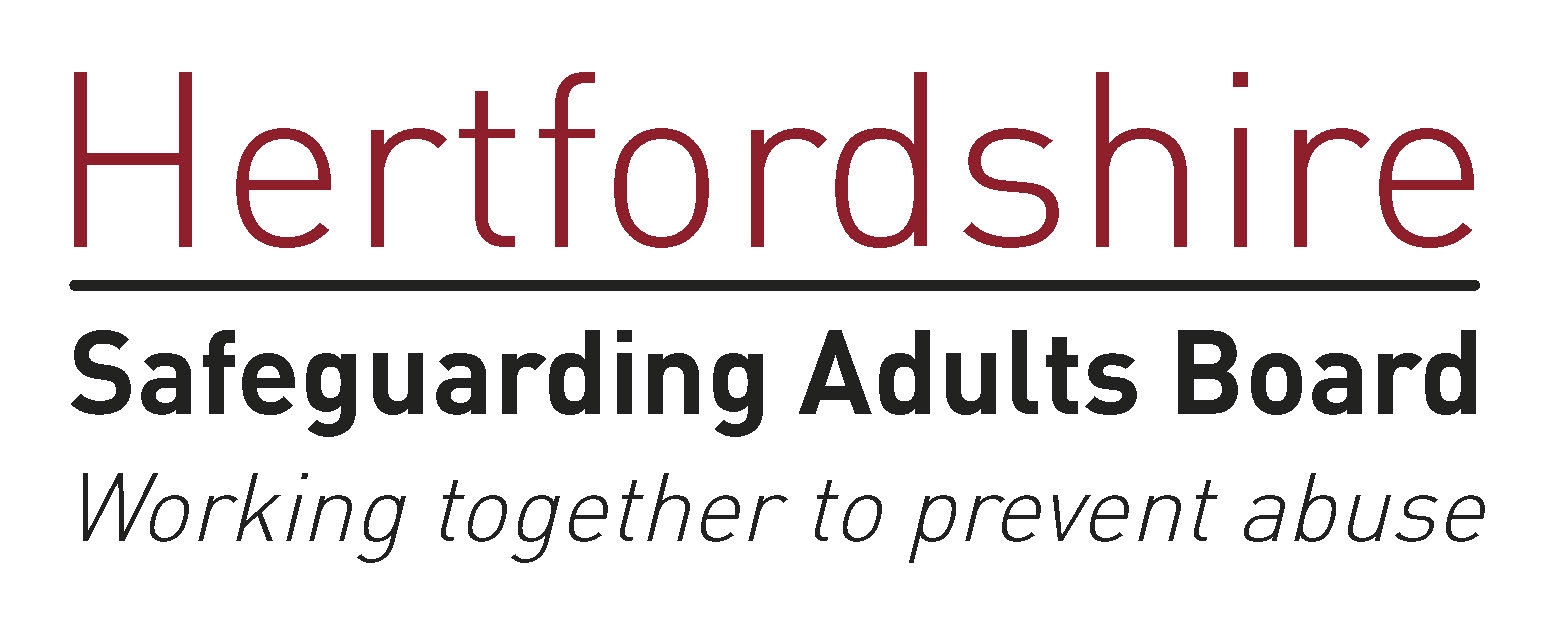 The Policy is intended to support conflict resolution when professional views differ and to promote a culture of partnership working, whereby all agencies working with adults with care and support needs feel confident, able and supported to address concerns
DID YOU KNOW the HSAB have developed an Escalation Policy
 Read on to see why
This policy is not designed to replace the statutory complaints processes established within individual partner agencies.
Occasionally situations arise where professional disagreements occur. Disagreements can be healthy and foster creative ways of working with adults at risk. However, disagreements can also impact negatively on positive working relationships and consequently on the ability to safeguard and promote the welfare of adults at risk
There are three Stages to be followed if an adult is not at risk of imminent harm

Please read the HSAB Escalation Policy to find out more
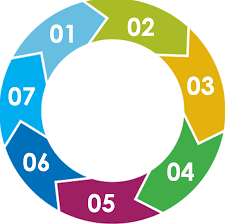 PROCESS 
In cases where there is a difference of professional opinion and a professional considers an adult is at immediate risk of harm, concerns must be escalated to a manager and/or safeguarding lead within their organisation on the same working day. This is to ensure that there is a timely response in place which secures the safety and protection of the adult concerned
The professionals involved in the dispute must contemporaneously record each intra and inter-agency discussion they have, approve and date the record and place a record on the adult’s file together with any other written communications and information. The agreed outcome of discussions and how any outstanding issues will be pursued must be recorded. A monitoring form should be completed by the agency raising the escalation for all Escalations
When there is a disagreement over a significant issue, which potentially impacts on the safety and welfare of an adult but the adult is not considered at immediate risk, a more planned approach can be followed; the respective professionals must identify explicitly the issue they are concerned about, the risk to the adult, the nature of the disagreement, to whom it is to be referred and what the professionals wish to achieve